KIỂM TRA BÀI CŨ
(Phép cộng phân số)
Muốn cộng hai phân số có cùng mẫu số ta làm thế nào?
(ta cộng hai tử số với nhau và giữ nguyên mẫu số).
Bài 1: Tính:
TRƯỜNG TIỂU HỌC DƯƠNG QUANG
Toán – Lớp 4
Tuần 23
Tiết 114: PHÉP CỘNG PHÂN SỐ
(tiếp theo)
BÀI MỚI
PHÉP CỘNG PHÂN SỐ 
(tiếp theo)
Toán
                               Phép cộng phân số (tt)
1/ Ví dụ:
Có một băng giấy màu, bạn Hà lấy       băng giấy, bạn An lấy      .  
Hỏi cả hai bạn đã lấy bao nhiêu phần của băng giấy màu?
Ta thực hiện phép tính:
* Quy đồng mẫu số hai phân số:
* Cộng hai phân số:
2/ Ghi nhớ:
Muốn cộng hai phân số khác mẫu số, ta quy đồng 
mẫu số hai phân số, rồi cộng hai phân số đó.
Toán
                             Phép cộng phân số (tt)
1/ Ví dụ:
2/ Ghi nhớ: Muốn cộng hai phân số khác mẫu số, ta quy đồng mẫu số hai phân số, 
                    rồi cộng hai phân số đó.
Ví dụ:
3/ Luyện tập:
Bài 1:
Tính
Toán
                             Phép cộng phân số (tt)
1/ Ví dụ:
2/ Ghi nhớ: Muốn cộng hai phân số khác mẫu số, ta quy đồng mẫu số hai phân số, 
                    rồi cộng hai phân số đó.
3/ Luyện tập:
    Bài 1:
Bài 2:
Tính (theo mẫu)
Mẫu:
Viết gọn:
Toán
                             Phép cộng phân số (tt)
1/ Ví dụ:
2/ Ghi nhớ: Muốn cộng hai phân số khác mẫu số, ta quy đồng mẫu số hai phân số, 
                    rồi cộng hai phân số đó.
3/ Luyện tập:
    Bài 1:
Bài 2:
Tính (theo mẫu)
Toán
                             Phép cộng phân số (tt)
1/ Ví dụ:
2/ Ghi nhớ:
Muốncộng hai phân số khác mẫu số, ta quy đồng mẫu số hai phân số, 
rồi cộng hai phân số đó.
3/ Luyện tập:
    Bài 3:
Một xe ô tô giờ đầu chạy được      quãng đường, giờ thứ hai chạy được      quãng đường. Hỏi sau hai giờ ô tô đó chạy được bao nhiêu phần của quãng đường?
Tóm tắt
? Quóng đường
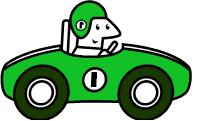 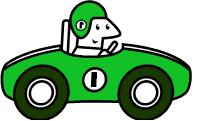 Toán
                             Phép cộng phân số (tt)
1/ Ví dụ:
2/ Ghi nhớ:
Muốncộng hai phân số khác mẫu số, ta quy đồng mẫu số hai phân số, 
rồi cộng hai phân số đó.
3/ Luyện tập:
? Quóng đường
Bài 3:
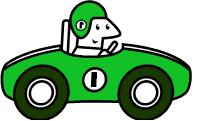 Bài giải
Sau hai giờ ô tô đi được là:
(quãng đường)
Đáp số:
quãng đường
Chúc các con
 học tốt!
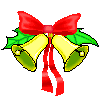